Postup pro podání žádostí o poskytnutí peněžních prostředků z rozpočtu SMO
Program pro podporu cizojazyčné výuky pro školní rok 2025/2026
Na www.ostrava.cz naleznete v záložce „Úřad“  odkaz „Dotace“
Vyberete oblast podpory „Cizojazyčná výuka“
Na této stránce najdete všechny potřebné informace, týkající se dotačního řízení ( program, formulář žádosti, povinné přílohy,         odkaz na program 602XML Filler, odkaz na manuál k programu, kontaktní údaje pro metodickou a technickou podporu ).
Pokud zpracováváte žádost prostřednictvím formuláře aplikace EvAgend poprvé                                                                                 je potřeba nainstalovat program 602XML Filler
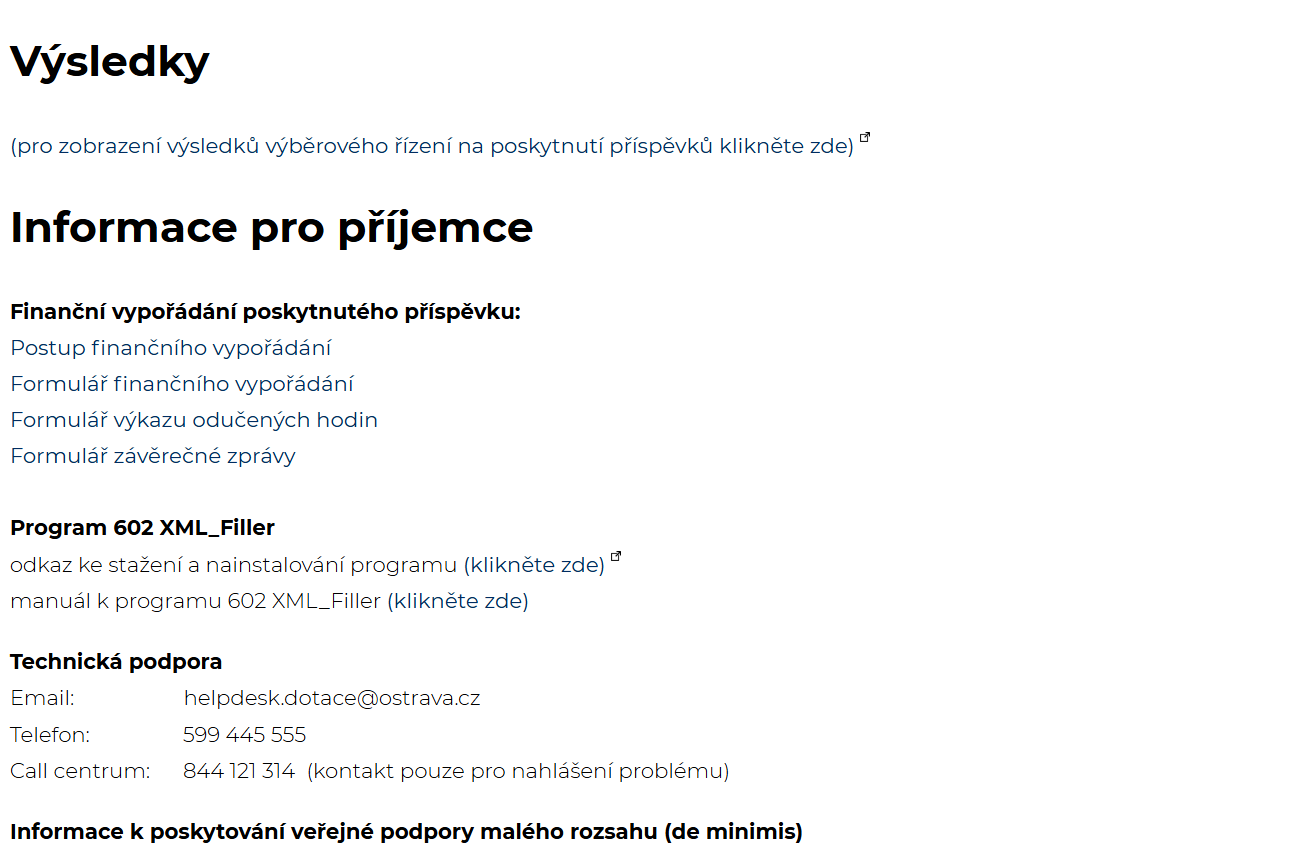 Po kliknutí na odkaz Žádost o poskytnutí peněžních prostředků se Vám otevře formulář žádosti,                                                                               který si uložte ve svém počítači
Jako první krok první krok zkontrolujte, zda máte otevřený správný formulář podle typu žadatele !!!                                                                                                                                                                                      Výzva x Program !!!
Rok 2025 je již vyplněn, dále vyplňte Název projektu a vyberte Právní formu žadatele, aby se žádost otevřela celá
V otevřeném formuláři žádosti je nutné vyplnit všechny položky !!!                                          V případě, že nebude povinná položka vyplněna nebo bude vyplněna v nesprávném formátu,                                                                                         systém vás na to upozorní
Vyplňte IČO, DIČ, klikněte na hledat subjekt v registru  a údaje z registru se automaticky vyplní. Dále uveďte, zda jste nebo nejste plátcem DPH                                                                                                              a pokračujte ve vyplňování dalších polí
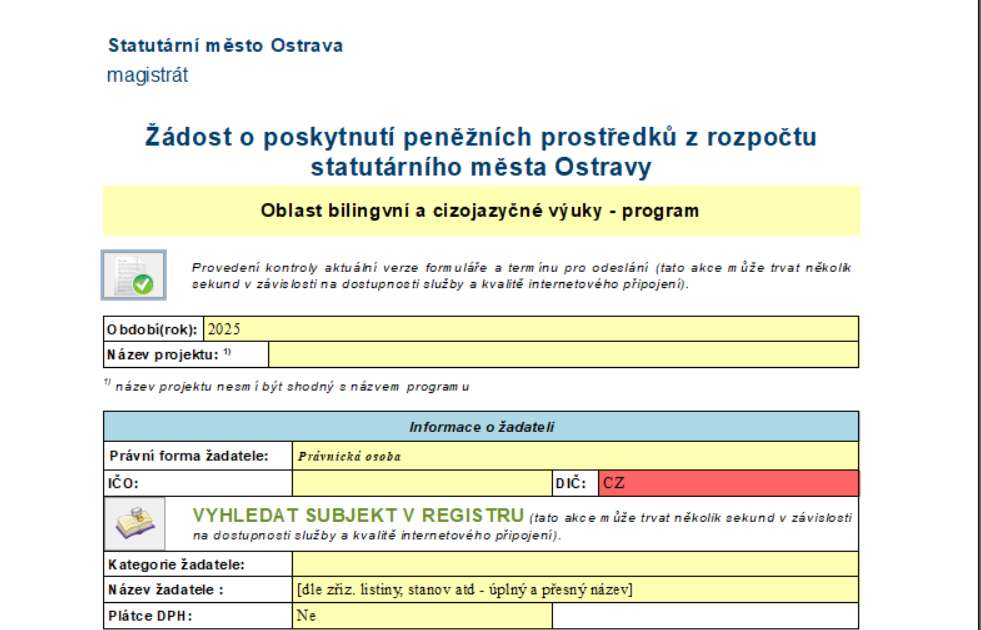 Dále vyplňte údaje o statutárním zástupci, právní důvod zastoupení, funkci a všechny kontaktní údaje.
Důležité jsou údaje o bankovním spojení, na uvedený účet bude zaslán příspěvek / dotace.
Vyplňte odůvodnění žádostí – cíl projektu, uvedený text bude použit pro zpracování materiálů pro orgány města,        vyplňte i  účel použití PP (stručný popis projektu), období realizace je již vyplněno,        prosíme o vyplnění způsobu prezentace města
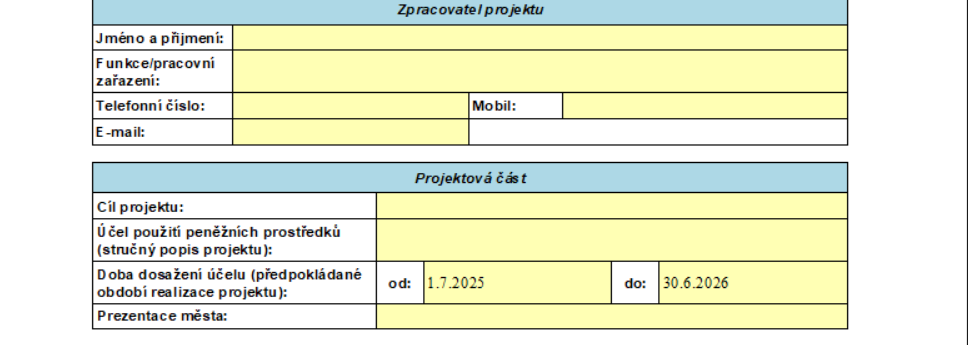 Do tabulky údaje o škole vyplníte předpokládané počty žáků, kterých se týká bilingvní výuka, výuka metodou CLIL,                                   cizojazyčná výuka, výuka cizího jazyka v MŠ nebo složí mezinárodní jazykovou zkoušku či maturitu
Rozpočet – Uznatelné náklady – se vám vyplní všechny účely, které jsou k dispozici, bude záležet na Vás, které z těchto účelů využijete.
Vyplňte celkové náklady, požadované PP, ostatní zdroje, financování se automaticky doplní pokud jste v  předchozím kroku uvedli částku.                                                                                     Celkové náklady = požadované PP + ostatní zdroje                                                                                Systém vás upozorní pokud by tato rovnice neplatila !!!
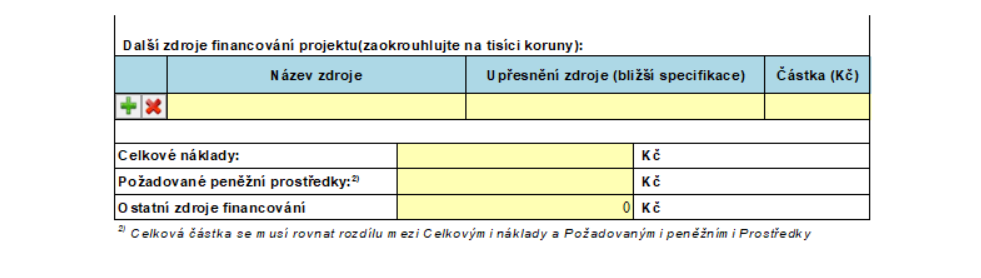 Čestné prohlášení provedete výběrem z nabídky
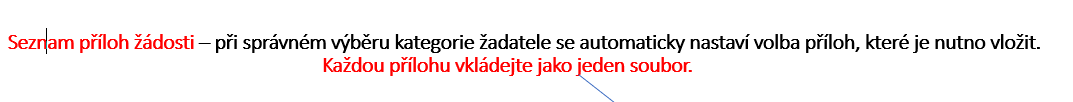 K žádosti Programu se dokládají tyto přílohy:
Kopii smlouvy o založení běžného účtu u peněžního ústavu
Čestné prohlášení de minimis (nepodepisujte)
Doklad, na základě kterého je výchovně vzdělávací činnost vykonávána bilingvně / cizojazyčně ( Rozhodnutí MŠMT ČR, výpis ze ŠVP ), vkládejte jako jeden soubor
Intenzita výuky – formulář zveřejněný na webových stránkách, vkládejte celý soubor a vyplňujte pouze ty listy, které se týkají vaší školy, ostatní listy neodstraňujte
Statistický výkaz o počtu dětí v MŠ, žáků v ZŠ, SŠ k 30.09.2024 – všechny výkazy vkládejte jako jeden soubor
Doklad o oprávnění školy mezinárodně uznávané jazykové zkoušky a mezinárodní maturitní zkoušky
Úplný výpis platných údajů z evidence skutečných majitelů dle zákona č. 37/2021 Sb., o evidenci skutečných majitelů
Žádost je vhodné v průběhu vyplňování průběžně ukládat, uložení na disk lze provést tlačítkem na poslední straně.        Před odesláním žádosti je nutno žádost) elektronicky podepsat ( v případě podpisu více statutárních zástupců,                                                                                   zaškrtněte políčko
Odesláním žádosti do systému se vám automaticky vygeneruje kód žádosti, pod kterým je žádost evidována v systému.
Kontaktní osoba pro oblast cizojazyčné výuky                                                                                                                                   Ing. Taťána Luptáková                                                                                                                                                              tatana.luptakova@ostrava.cz                                                                                                                                                                                           599 443 203
Kontakty pro technickou podporu
                                                                         Helpdesk.dotace@ostrava.cz
                                                                                     599 445 555